أوراق عمل وحدة

(يُطبق المفاهيم الرياضية والعمليات الحسابية )

اعداد :

إيمان راشد الشامسي
الدرس الرابع
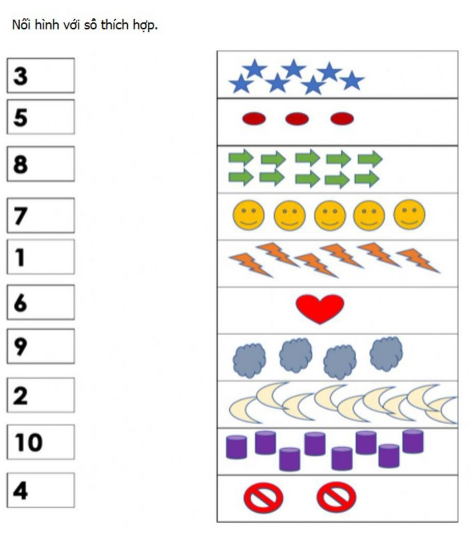 عرض تقديمي
بوربوينت
https://www.liveworksheets.com/lh2319456gg